Bài
Luyện tập phép cộng (không nhớ)
trong phạm vi 20
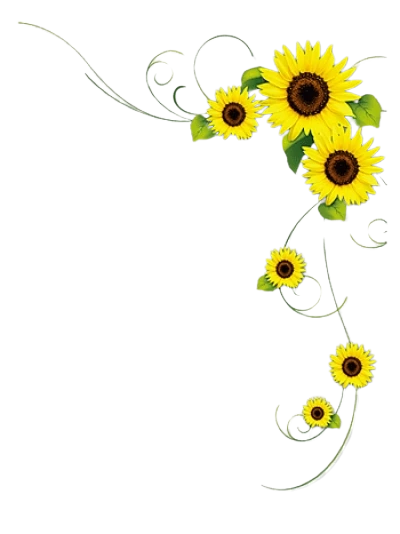 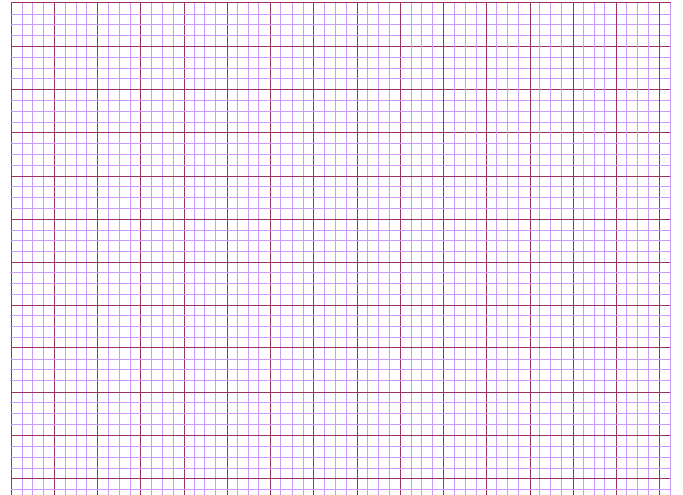 Thứ năm ngày 22 tháng 9 năm 2021
Toán
Luyện tập phép cộng (không nhớ)
trong phạm vi 20
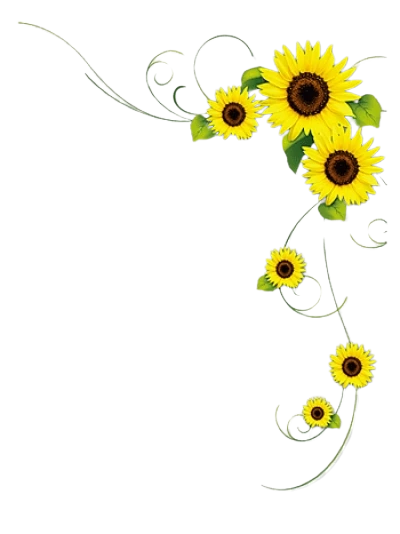 KHỞI ĐỘNG
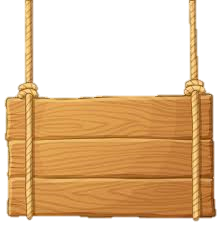 TÀU ƠI
MÌNH ĐI ĐÂU THẾ
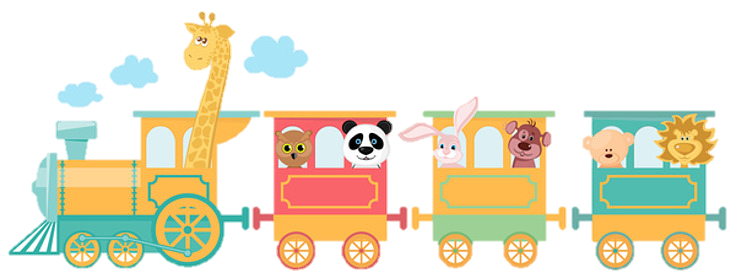 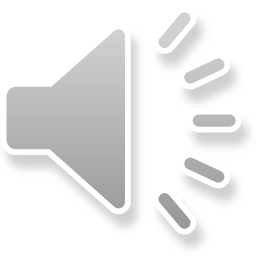 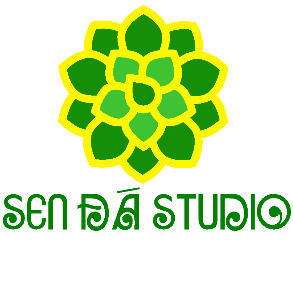 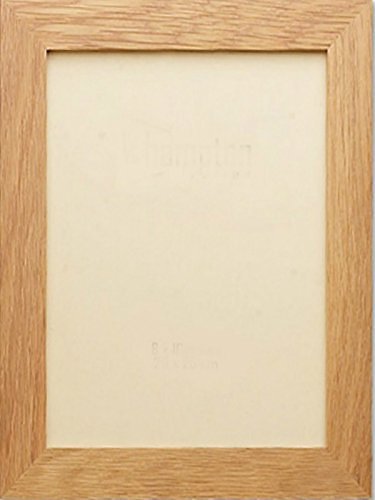 Chúng ta sẽ cùng theo một 
chuyến tàu để đến tham quan nơi 
sinh sống của các muôn thú.Muốn vậy, các em hãy cố gắng 
trả lời đúng những câu hỏi nhé!

Sẵn sàng cho chuyến tham quan nào!
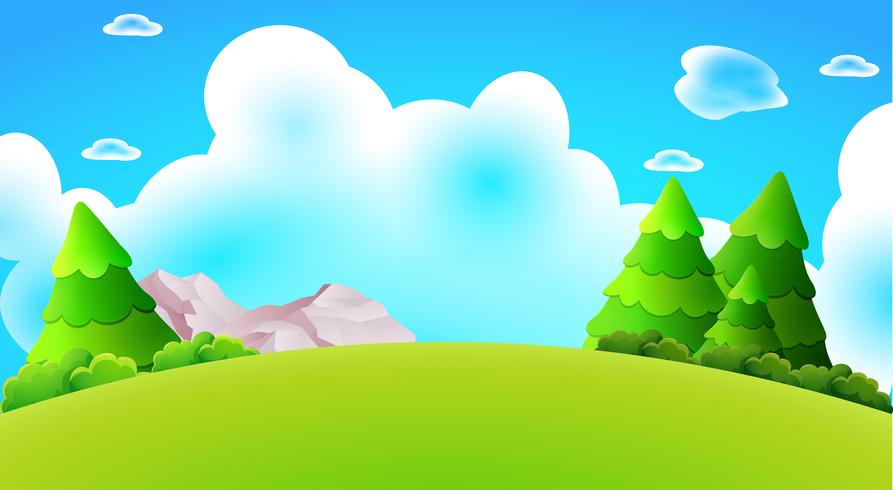 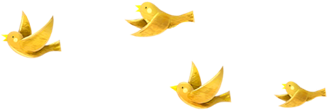 >
<
=
49
46
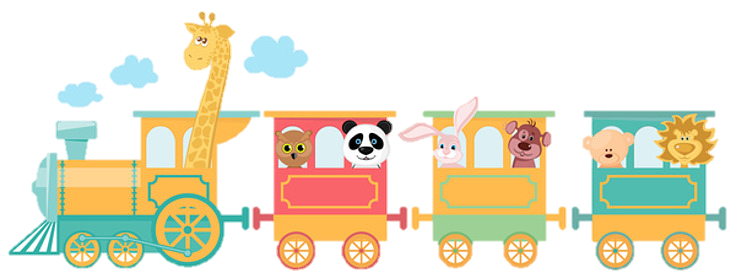 ?
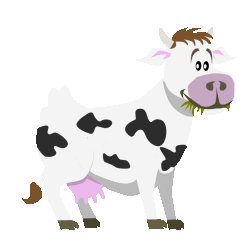 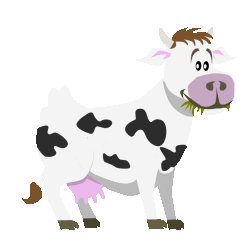 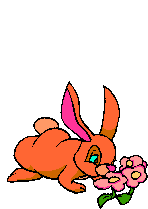 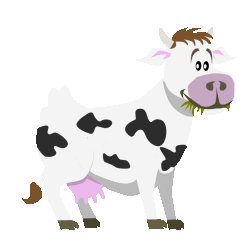 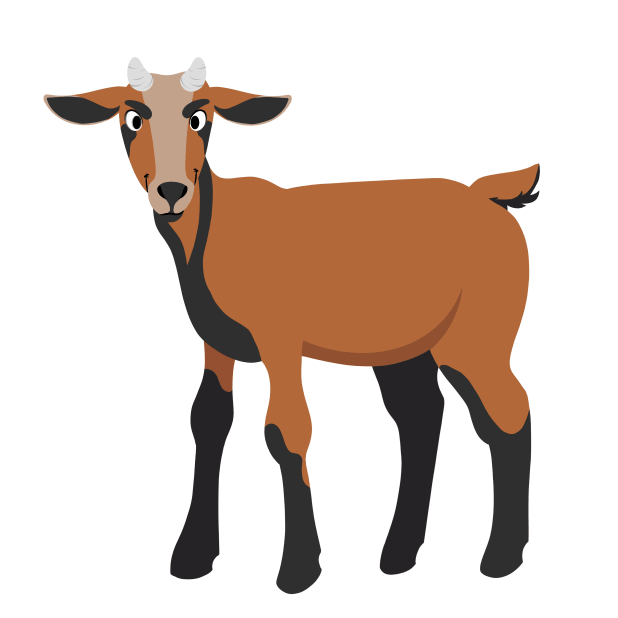 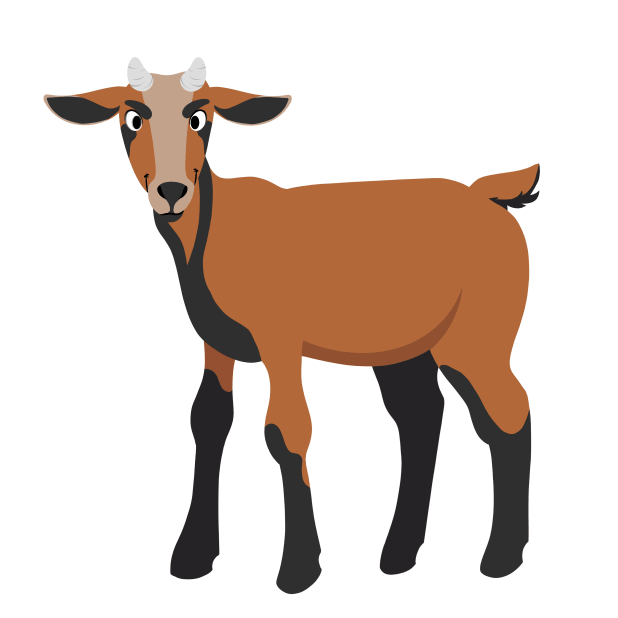 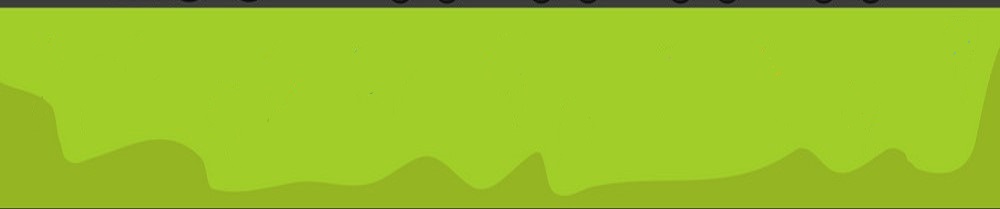 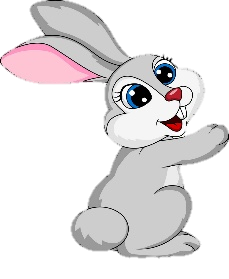 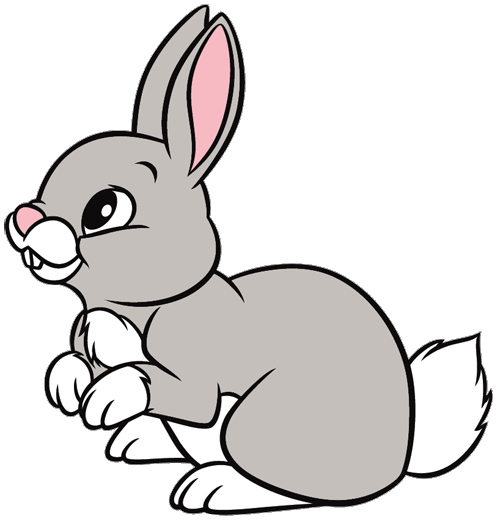 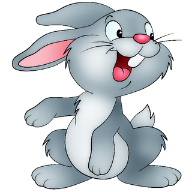 31
32
33
?
=
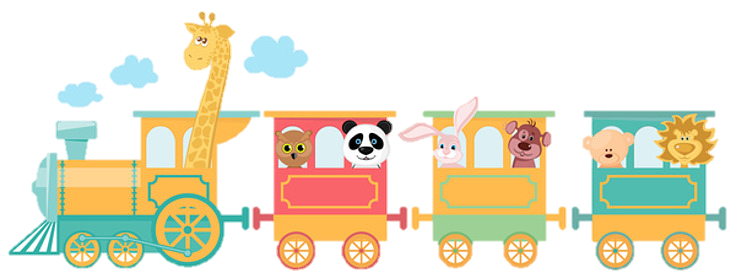 30
3
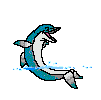 +
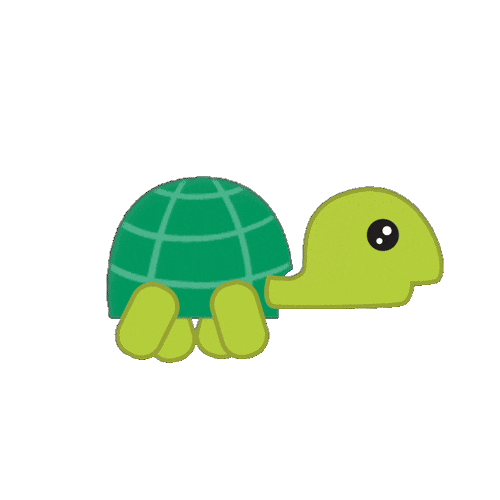 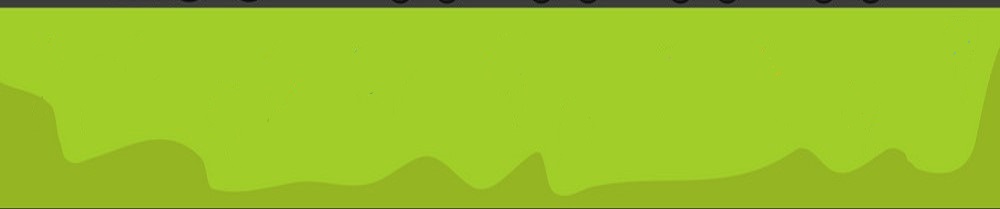 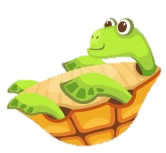 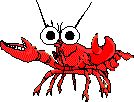 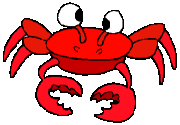 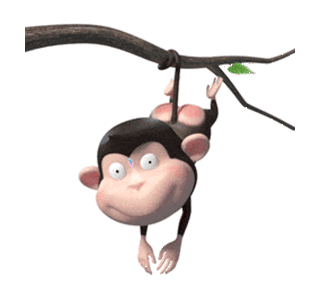 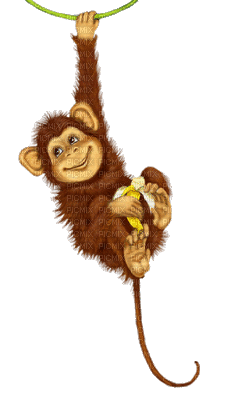 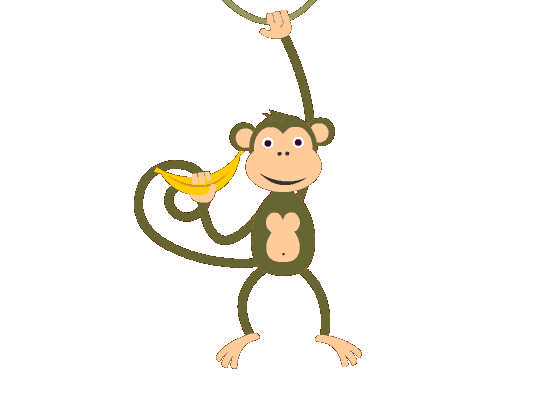 <
>
=
44 - 4
39
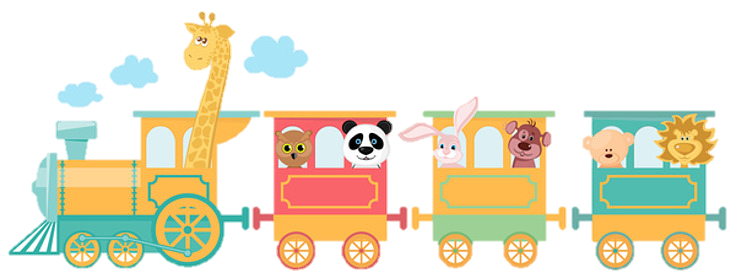 ?
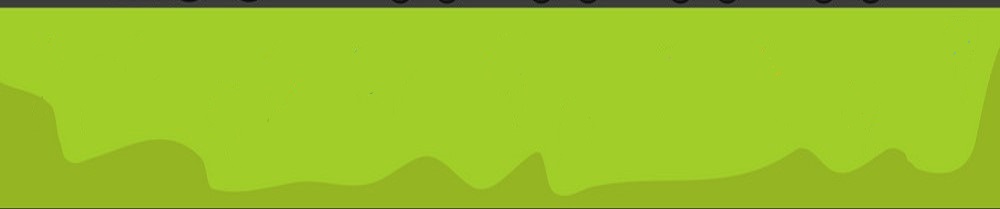 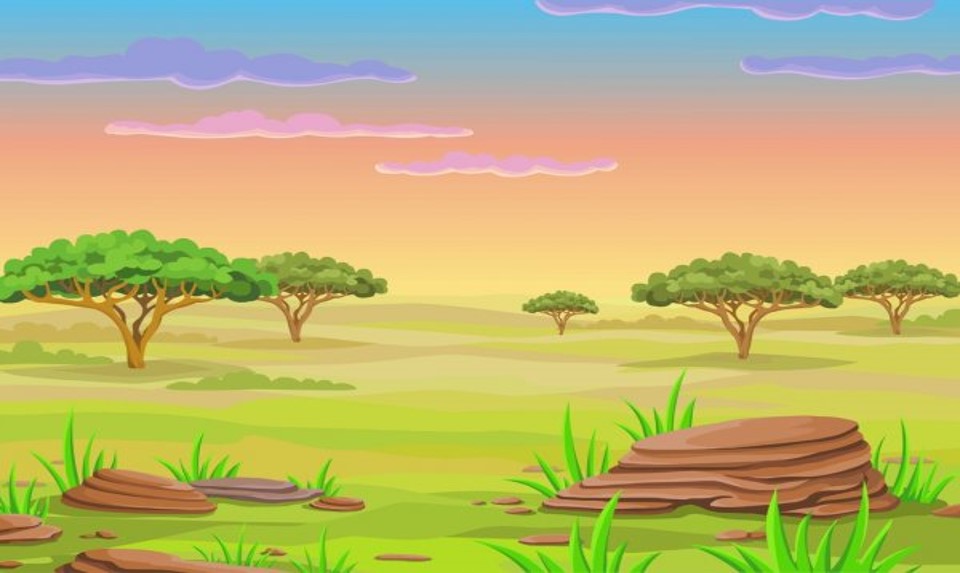 <
=
>
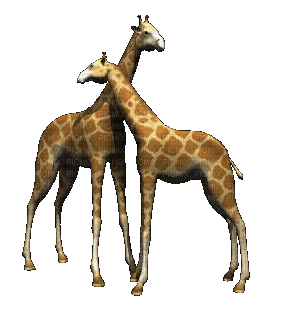 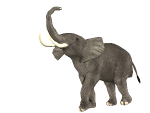 7+3
10
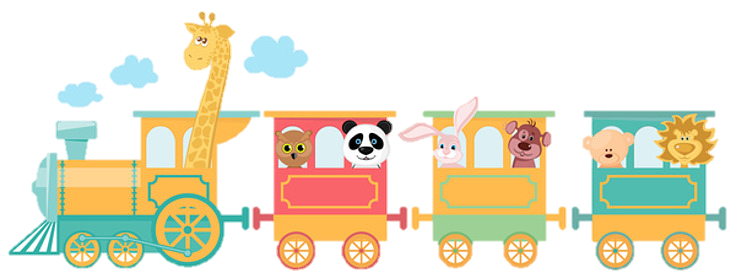 ?
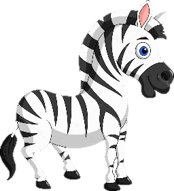 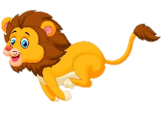 LUYỆN TẬP – THỰC HÀNH
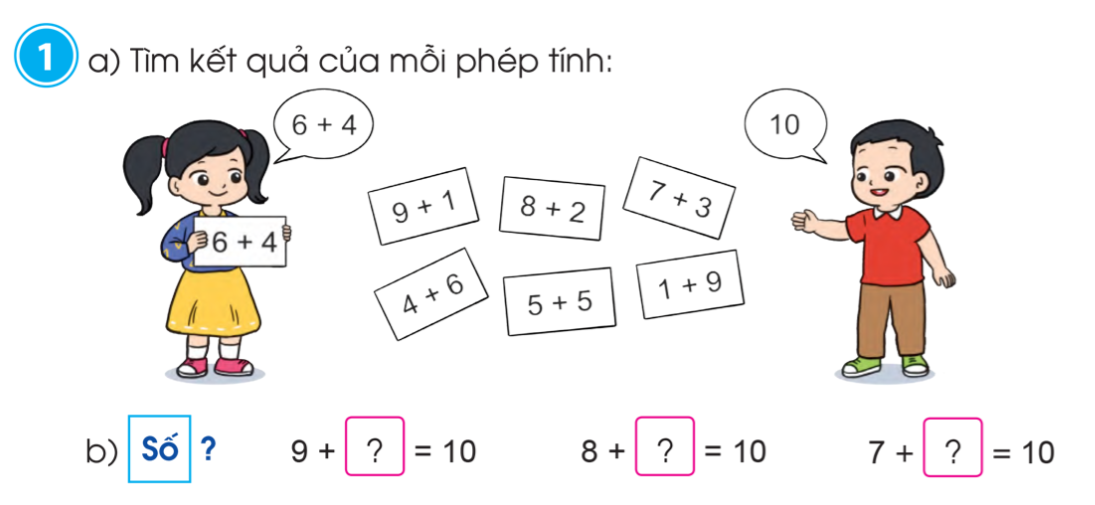 1
1
a) Tìm kết quả của mỗi phép tính:
10
6 + 4
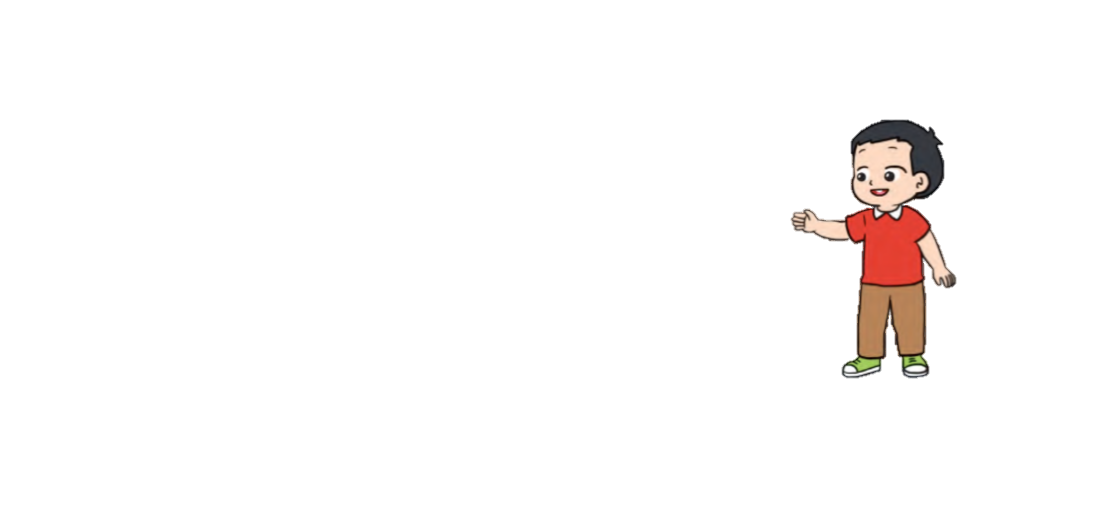 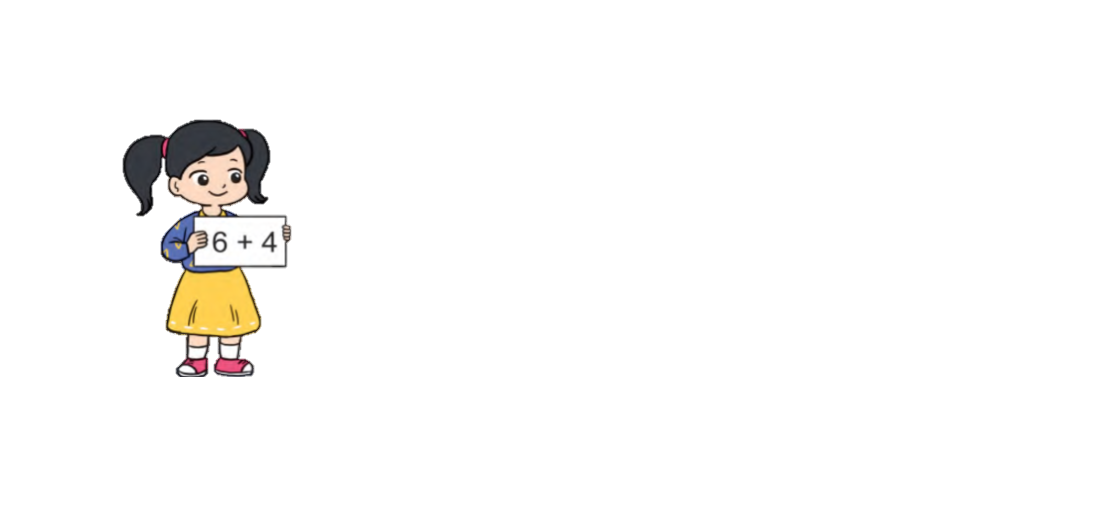 7 + 3
8 + 2
9 + 1
4 + 6
5 + 5
1 + 9
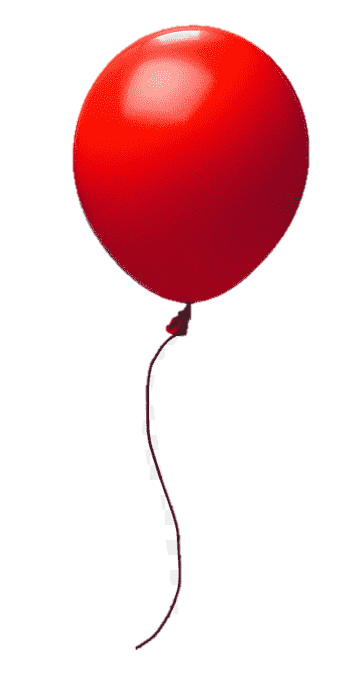 10
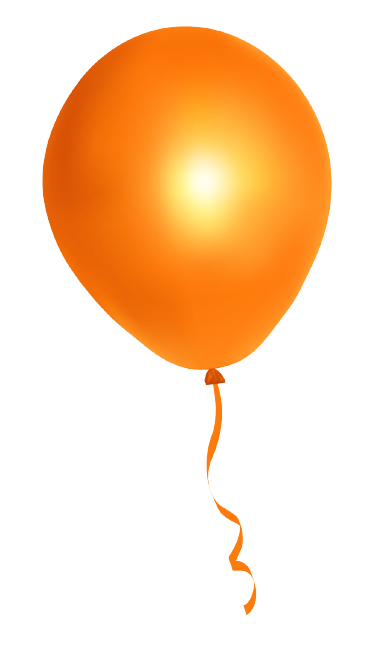 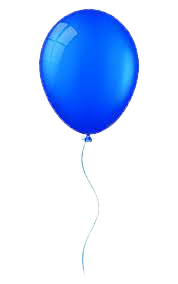 10
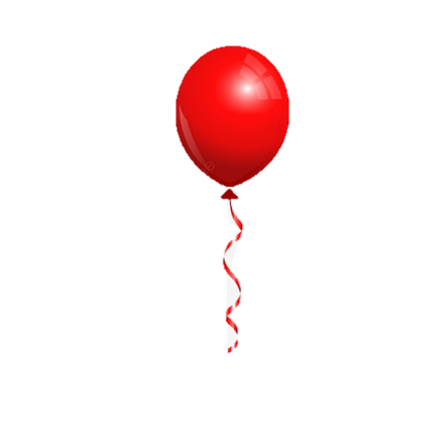 10
10
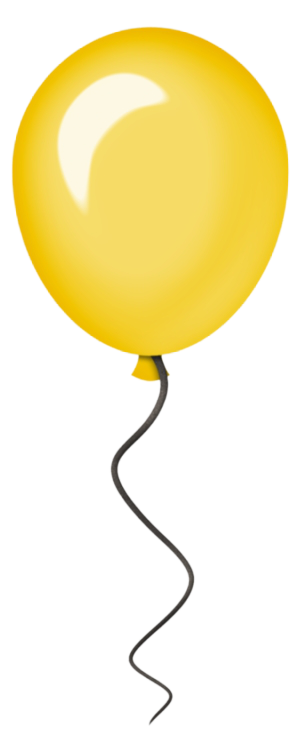 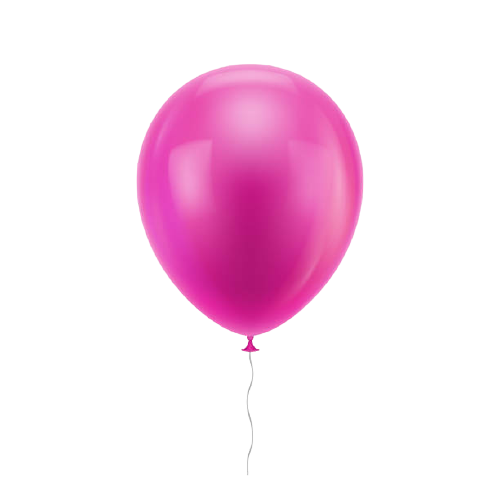 10
10
1
b, Số?
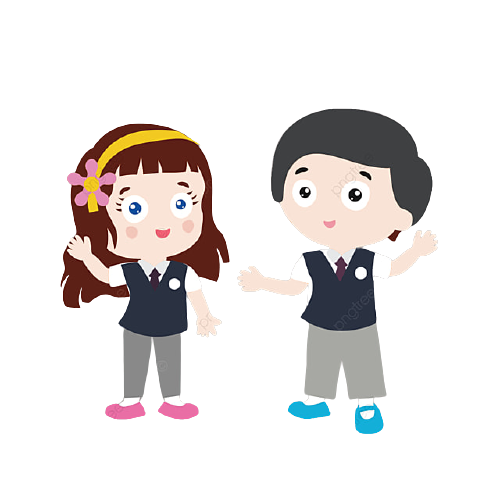 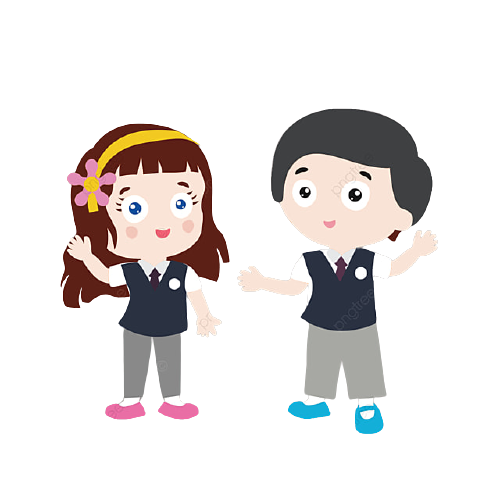 9  +         =  10
1
?
8  +         =  10
?
2
7  +         =  10
?
3
2
Tính:
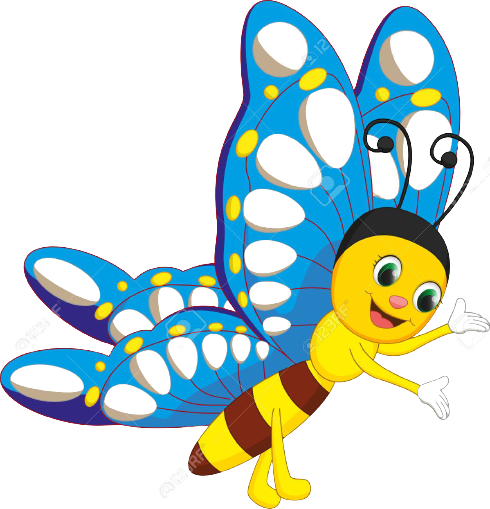 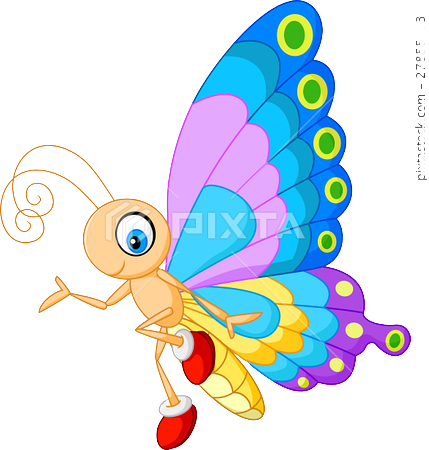 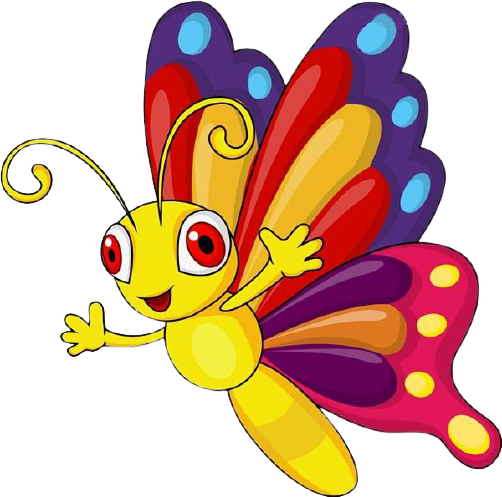 10 + 4 =
10 + 7 =
10 + 1  =
  10 + 5  =
10 + 9 =
10 + 3 =
3
Tính nhẩm:
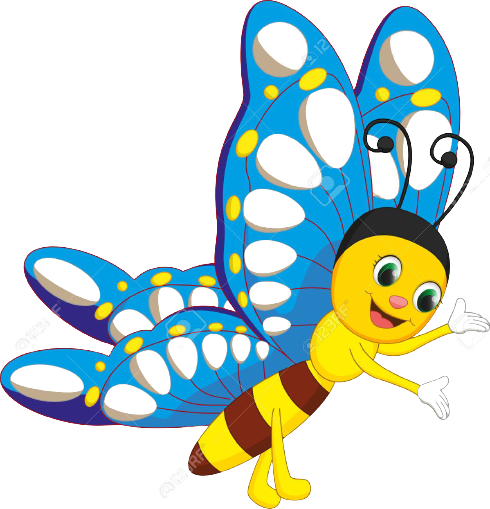 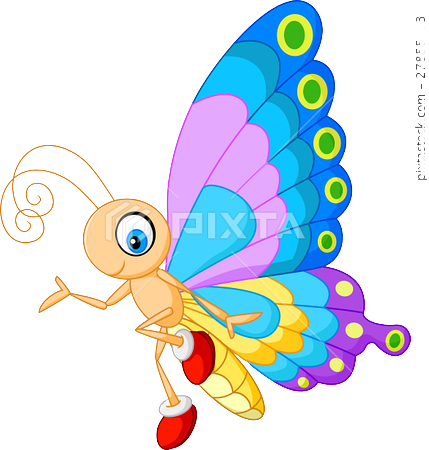 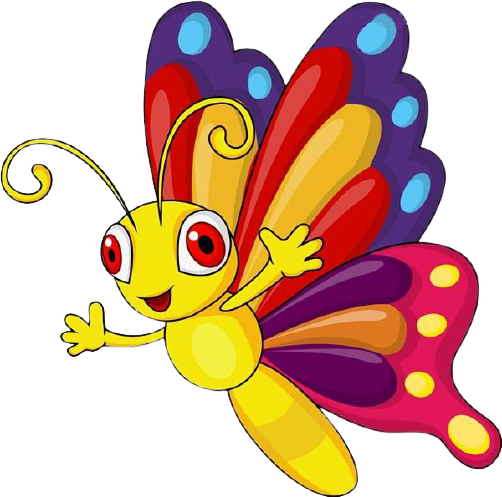 9 + 1        =
9 + 1 + 4  =
7 + 3       =
  7 + 3 + 5 =
8 + 2       =
8 + 2 + 3 =
4
Số?
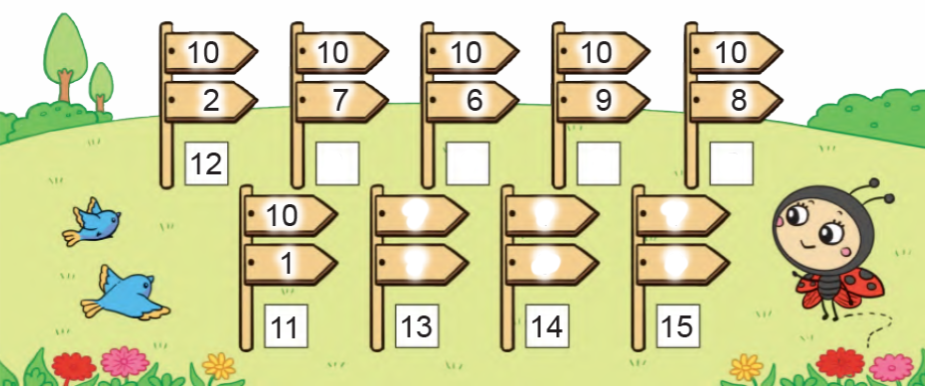 12
17
16
19
18
GIẢI CỨU CHÚ KHỈ
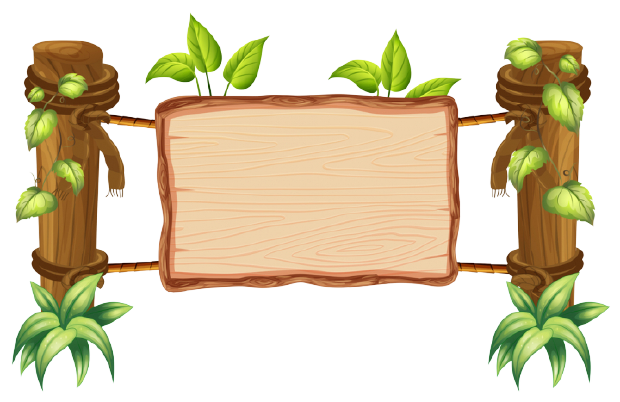 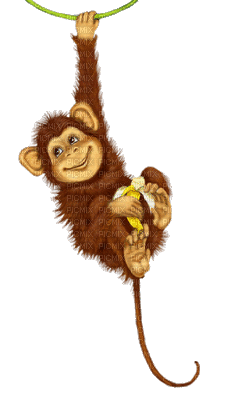 Để giải cứu Khỉ Con không bị Cá Sấu ăn thịt, em hãy trả lời đúng các câu hỏi  nhé!
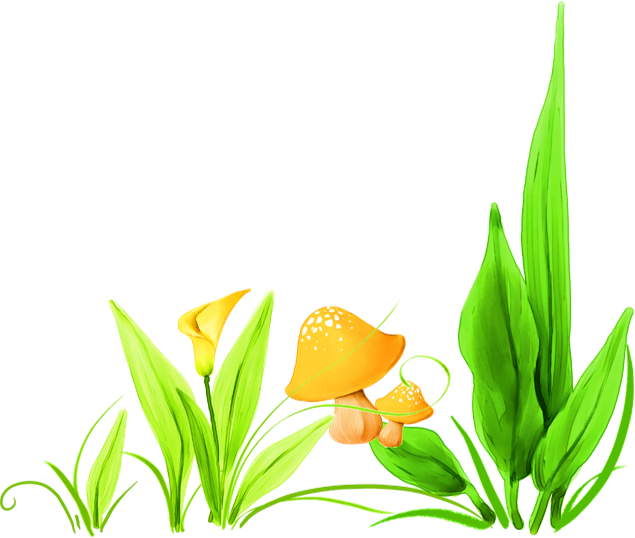 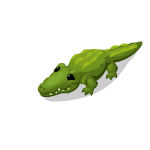 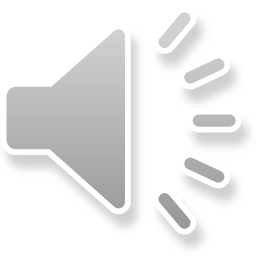 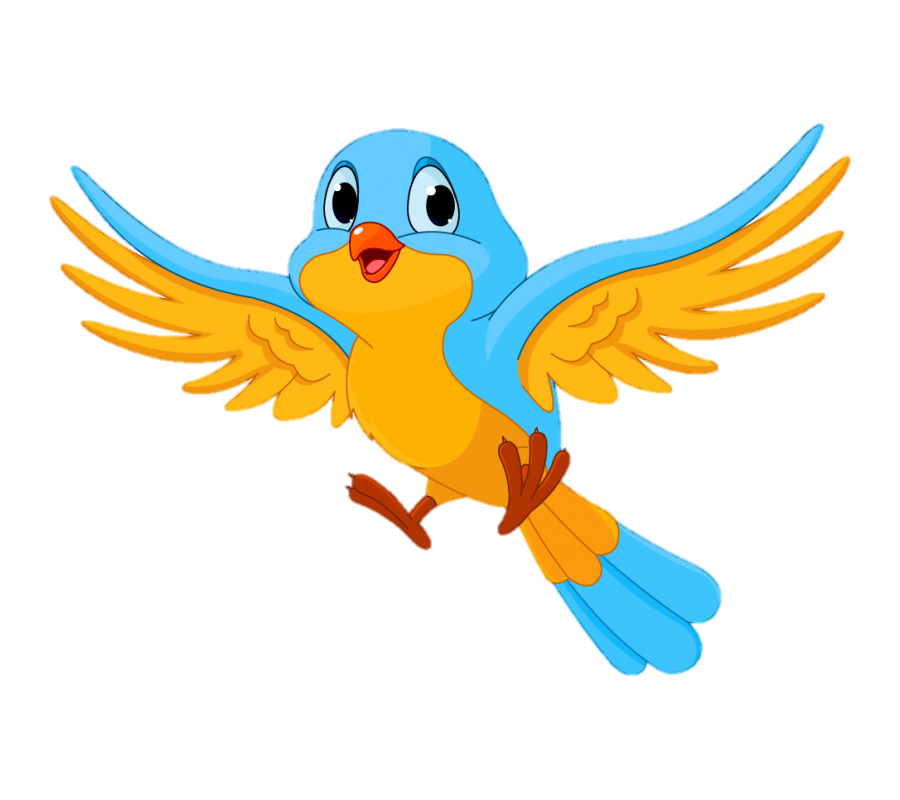 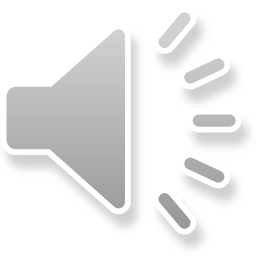 7 + 3 = ?
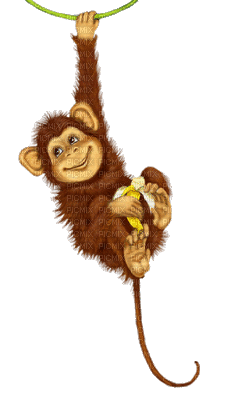 A. 9
B. 11
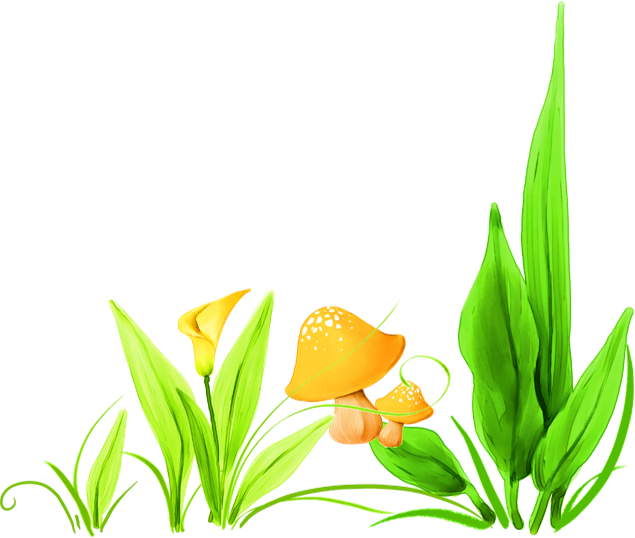 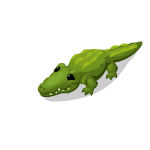 C. 10
D. 8
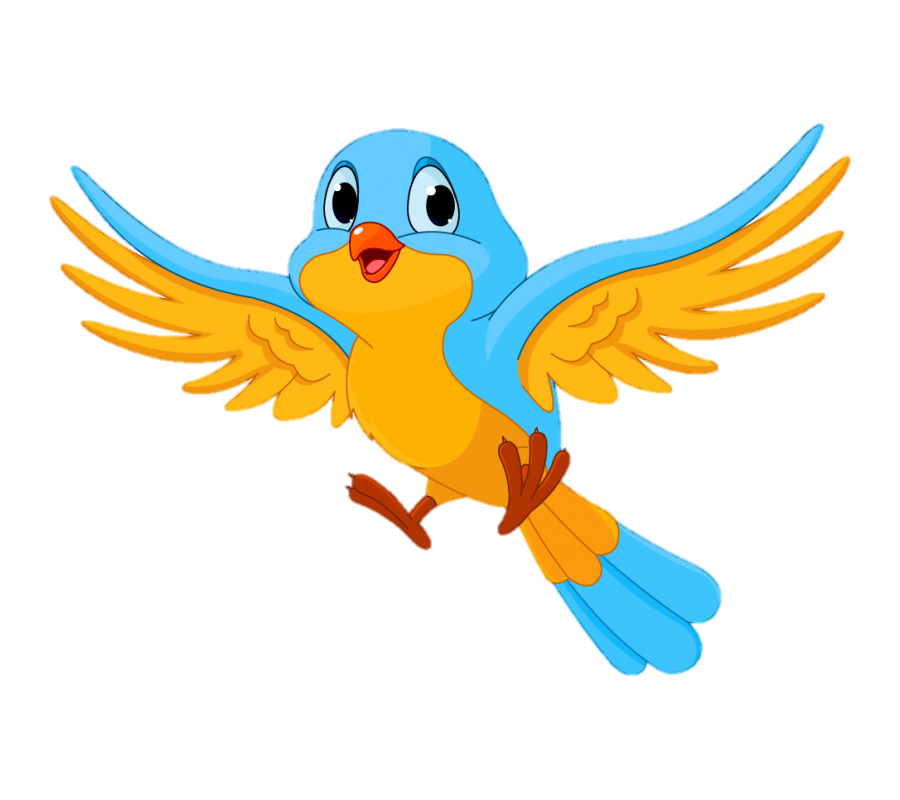 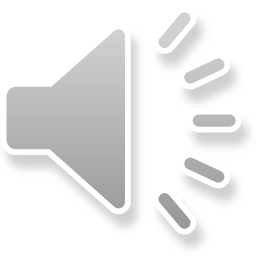 9 + 1 + 5 = ?
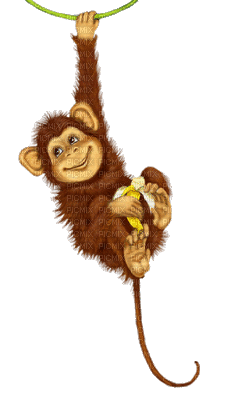 B. 14
A. 15
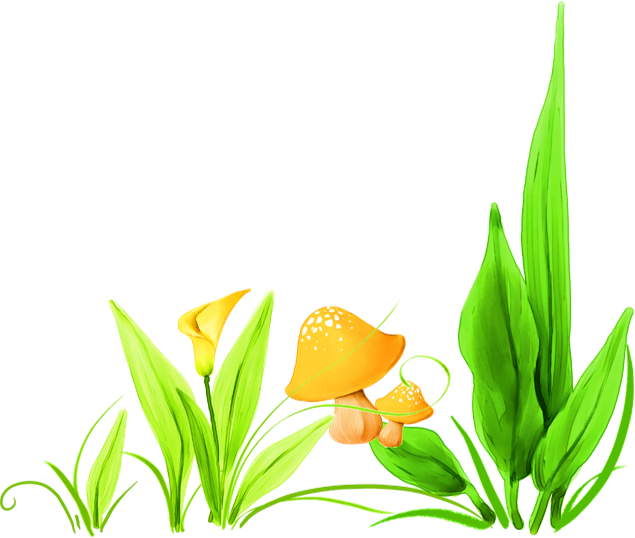 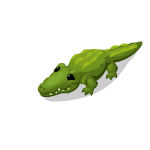 D. 10
C. 13
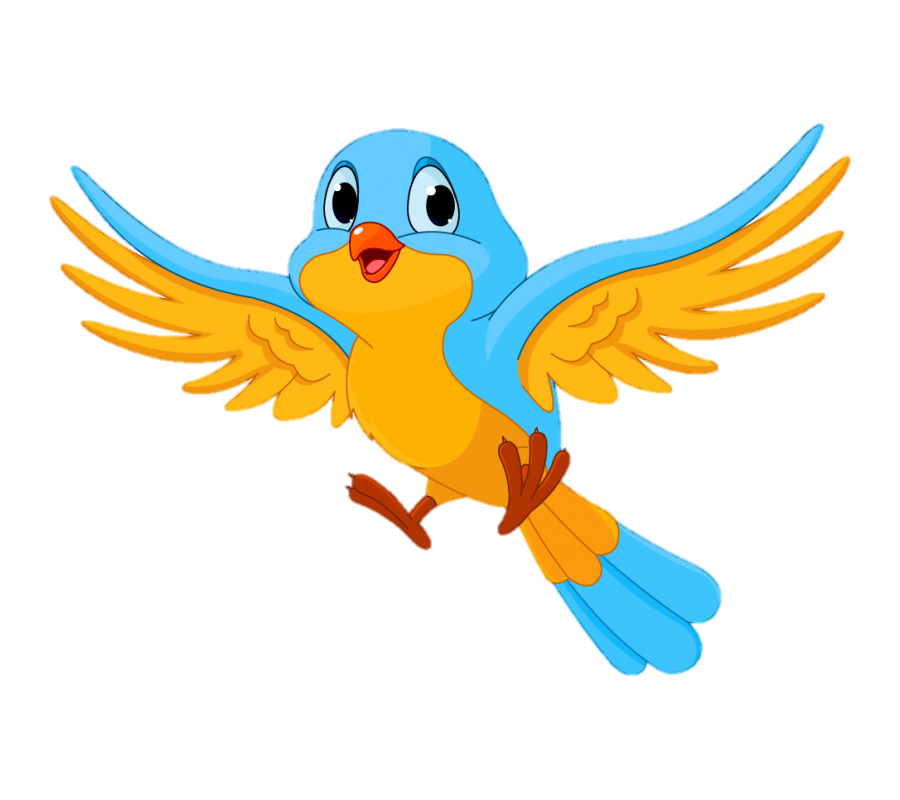 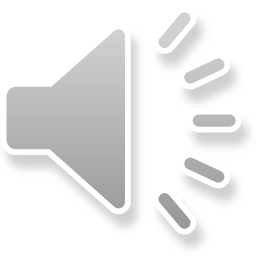 8 + 2 + 5 = ?
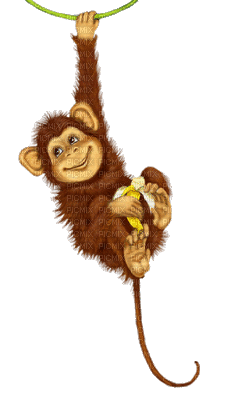 A. 10
B. 7
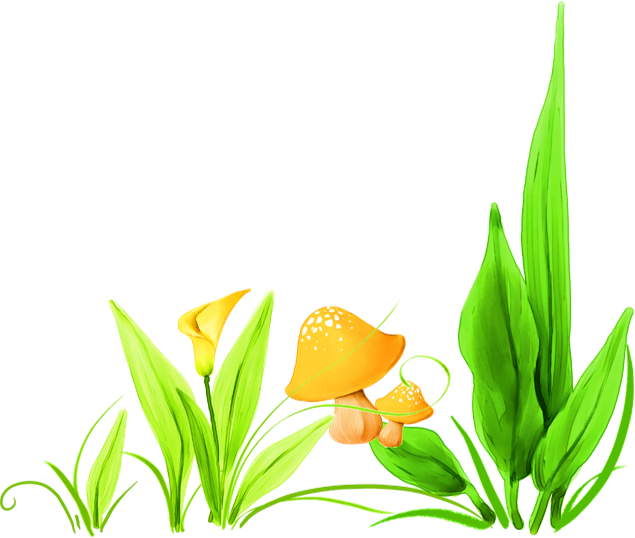 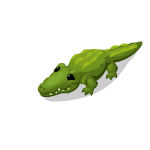 D. 15
C. 14
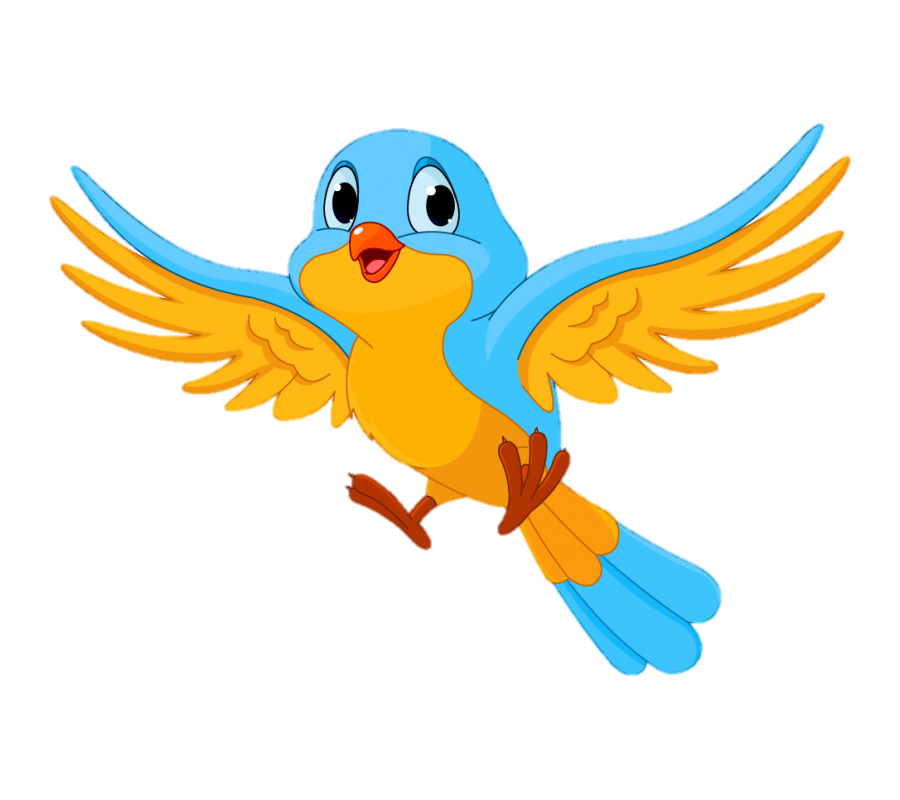 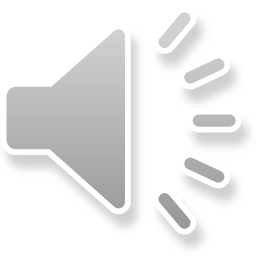 6 + 4 = ?
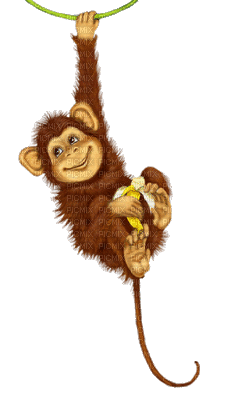 A. 9
B. 10
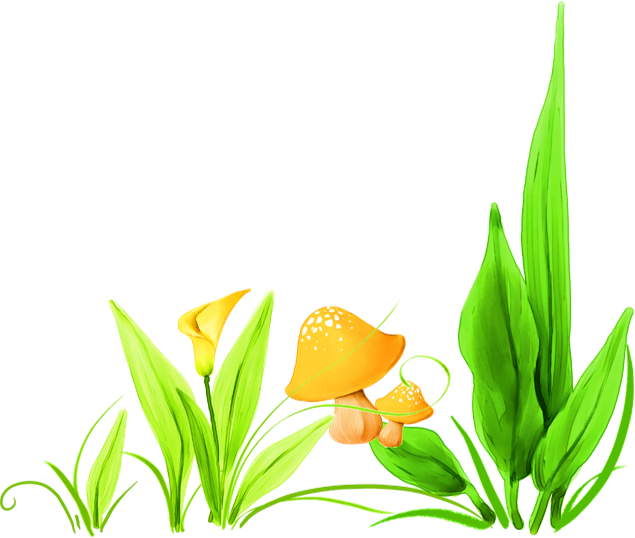 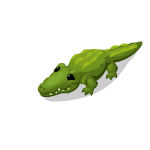 C. 11
B. 8
DẶN DÒ